Исследование поглощения 
гамма-излучения веществом
Автор:
Белов Иван Дмитриевич, 9 класс

Руководители: 
Прохорова Лариса  Михайловна (Лицей №87) 
Михайлов Евгений Александрович (МГУ)
г. Нижний Новгород
Содержание
1.	Формулировка проблемы
2.	Цель. Задачи. Методы исследования
3.	Теория
3.1 	Что такое γ-излучение?
3.2	Как возникает?
3.3	Как взаимодействует с веществом?
3.4	Характеристики взаимодействия
3.5	Закон ослабления γ-квантов при прохождении через вещество
3.6	Механизм взаимодействия γ-излучения с веществом
4.	Эксперимент
5.	Компьютерное моделирование
6.	Выводы. Новизна. Заключение
Формулировка проблемы
Высокая проникающая способность гамма-излучения обусловлена характером его взаимодействия с веществом. 
Для создания эффективной защиты, а также для понимания принципов регистрации гамма-излучения необходимо знать механизмы ослабления гамма-излучения веществом.
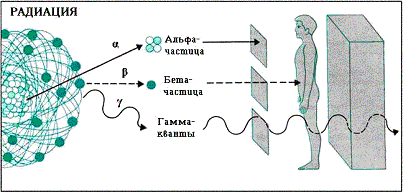 Цель. Задачи. Методы
Определить толщину слоя половинного  поглощения γ-квантов веществом и  эффективное сечение взаимодействия.
Задачи:
Изучить теорию взаимодействия γ-квантов с веществом
Экспериментально изучить зависимость N(x) и вычислить σ
Создать компьютерную программу, моделирующую прохождение γ-квантов через вещество на основе закона ослабления
Методы исследования:
Теоретический. 
Экспериментальный. 
Компьютерное моделирование.
ТеорияЧто такое γ-излучение?
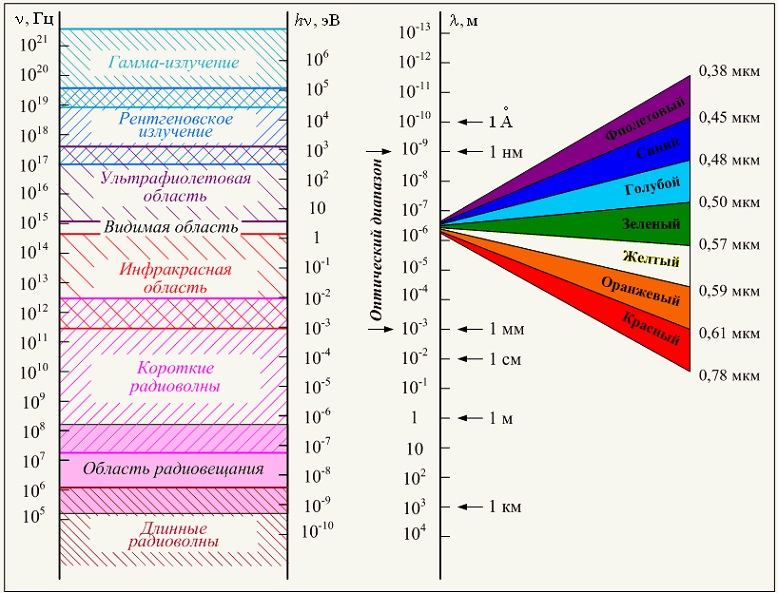 Как возникает γ-излучение?
Возбужденное ядро образуется в результате радиоактивного распада или ядерной реакции, последующий переход в основное или менее возбужденное состояние ядра сопровождается излучением γ-кванта.
Помимо этого, γ-излучение может возникать при распаде элементарных частиц, аннигиляции 
пар частица-античастица, торможения 
заряженных частиц в веществе и др.
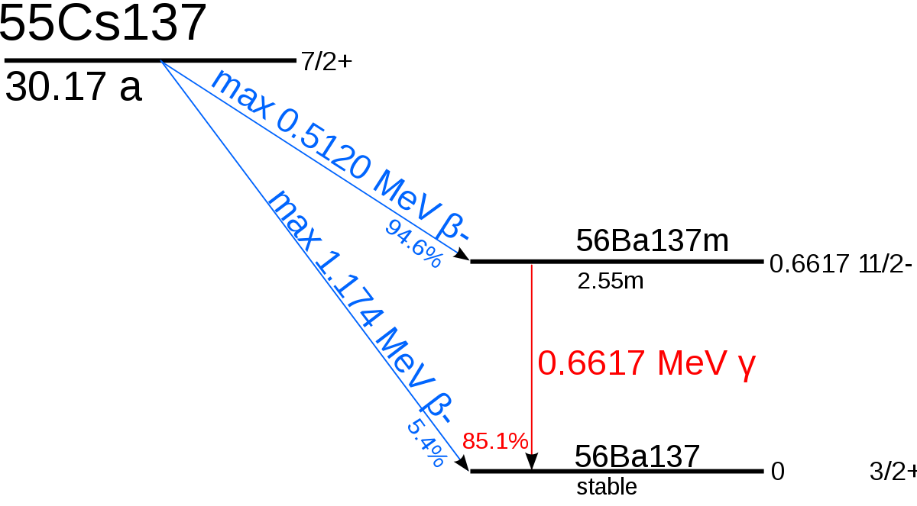 Как взаимодействует с веществом?
γ-кванты обладают нулевой массой покоя, то есть не могут замедляться в среде
При прохождении через вещество либо поглощаются полностью, либо рассеиваются с потерей 
части энергии. При этом поток γ-излучения в целом теряет свою энергию и ослабляется.
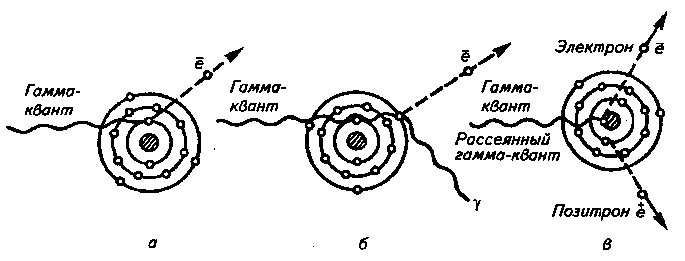 Характеристики взаимодействия
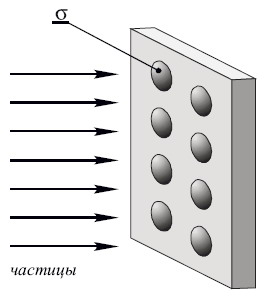 Закон ослабления γ-квантов при прохождении через вещество
После интегрирования получаем экспоненциальный закон ослабления
Где N – число прошедших (оставшихся) в пучке γ-квантов
Объяснение закона ослабления γ-квантов при прохождении через вещество.
Механизм взаимодействия γ-излучения с веществом
Основными процессами взаимодействия γ-излучения с веществом являются:
Фотоэффект (а)
Комптоновское рассеяние (Эффект Комптона) (б)
Процесс образования пар электрон-позитрон (в)
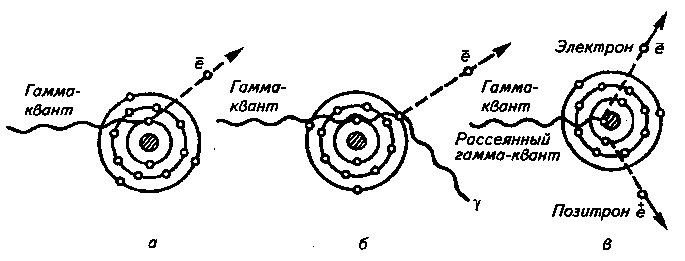 При энергиях 0.662МэВ основным процессом является Комптоновское рассеяние
Эффект Комптона
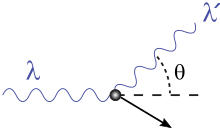 Экспериментальная часть. Измеряемые величины
Экспериментальная установка
Фото экспериментальной установки
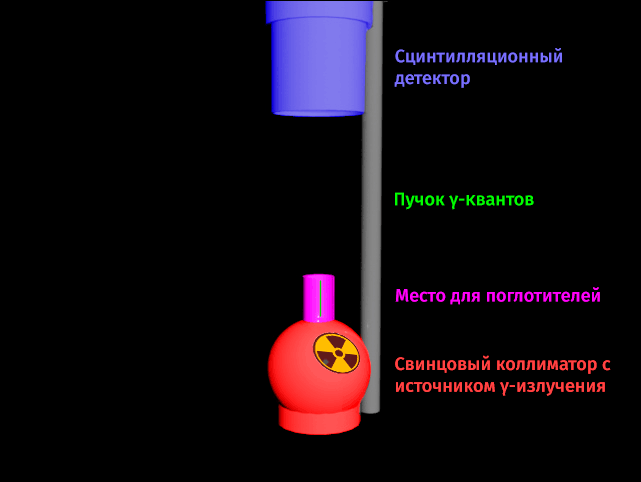 3D модель экспериментальной установки
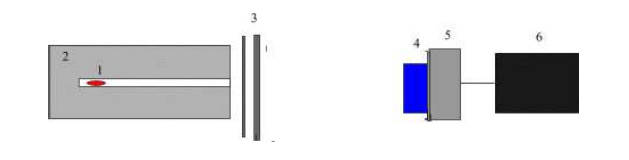 1 – источник γ-квантов; 2 – свинцовый коллиматор; 3 – поглотители; 4 –кристалл NaI(Tl); 5 – ФЭУ 
6 – блок питания и пересчетная установка
Описание сцинтилляционного детектора
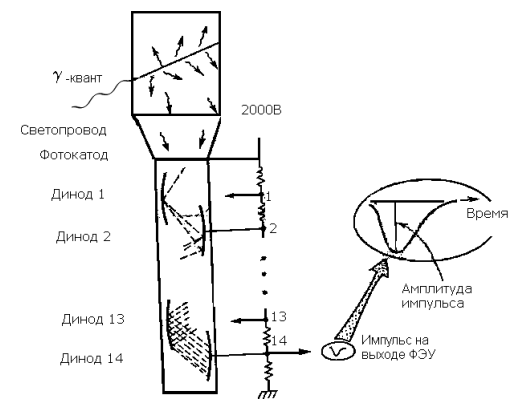 Сцинтиллятор
ФЭУ
Устройство сцинтилляционного детектора
Результаты эксперимента
Таблицы результатов: 
где x – толщина слоя поглотителя, N – количество прошедших квантов
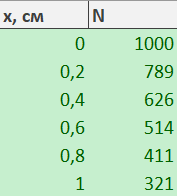 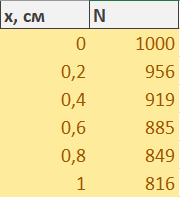 Для свинца
Для алюминия
Графики результатов
Графики зависимости количества прошедших γ-квантов от толщины слоя поглотителя при разных веществах-поглотителях:
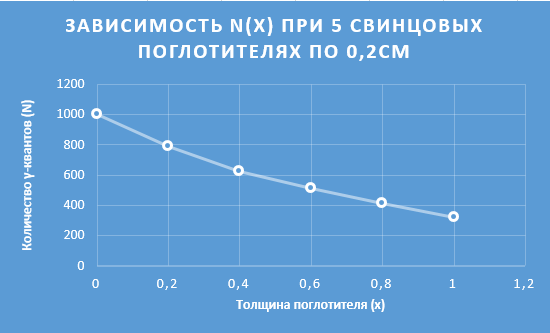 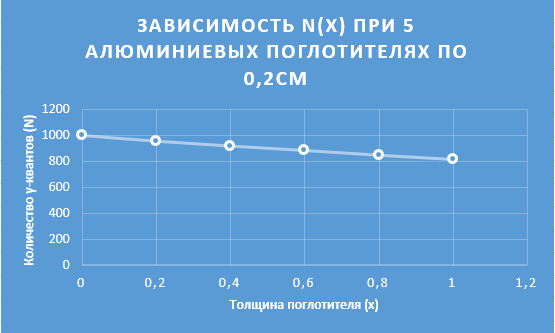 График зависимости N(x) 
при свинцовых поглотителях
График зависимости N(x) 
при алюминиевых поглотителях
Результаты в таблицах
По результатам эксперимента составлены таблицы и вычислены μ, d:
При энергии гамма квантов 0,6617 МэВ
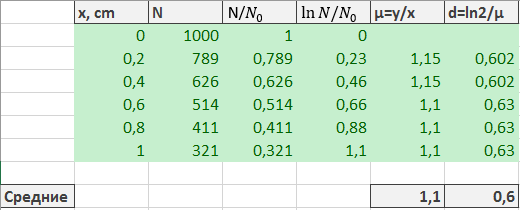 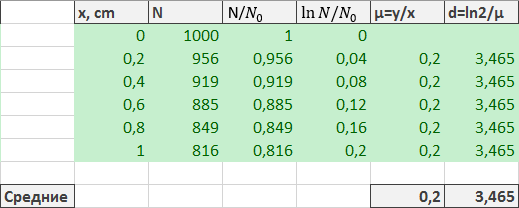 Таблица №1 по эксперименту для свинца
Таблица №2 по эксперименту для алюминия
Формулы
Выводы
Сравнение результатов эксперимента с табличными
Полученные данные не совпадают с табличными потому, что:
1. Энергия гамма квантов - 0,662МэВ, а не 0,5 МэВ. 
2. Погрешности вычислены не методом наименьших квадратов, а усреднением
3. В работе моделировался узкий параллельный пучок гамма квантов
Компьютерное моделирование
Результаты
По вычислениям программы построены таблицы, 
а по ним графики зависимости N(x) соответственно:
Таблицы для алюминия и ниже графики
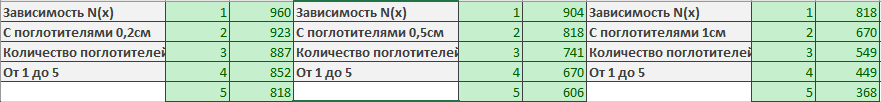 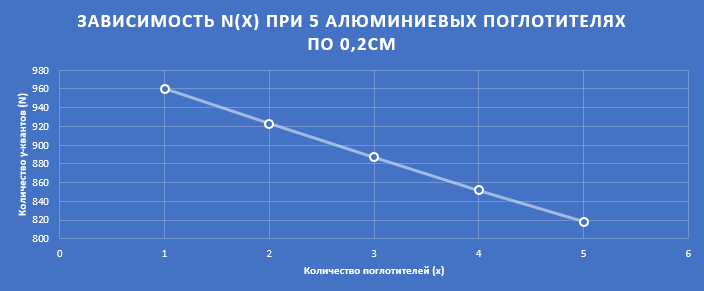 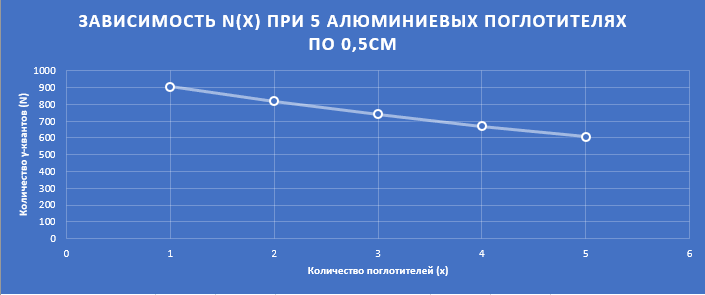 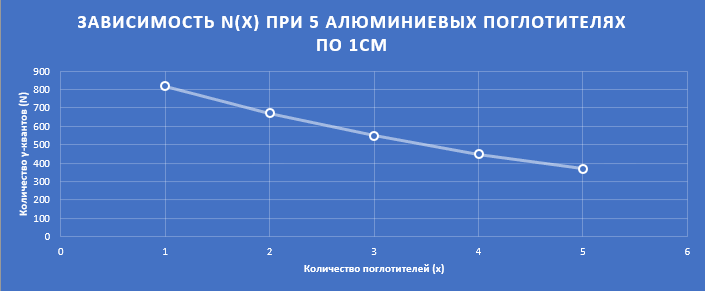 Таблицы для свинца и ниже графики
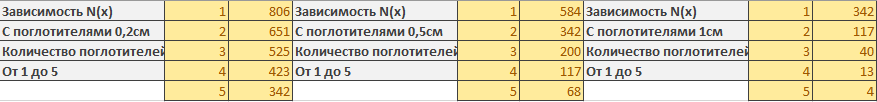 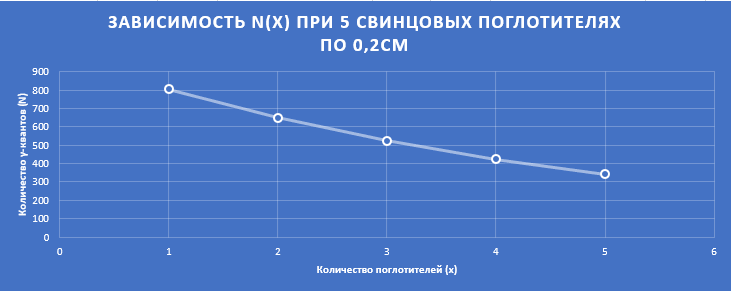 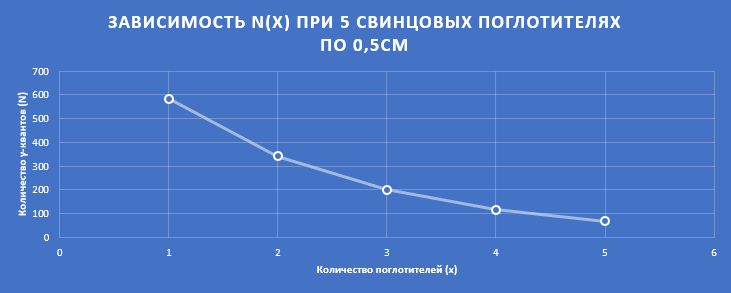 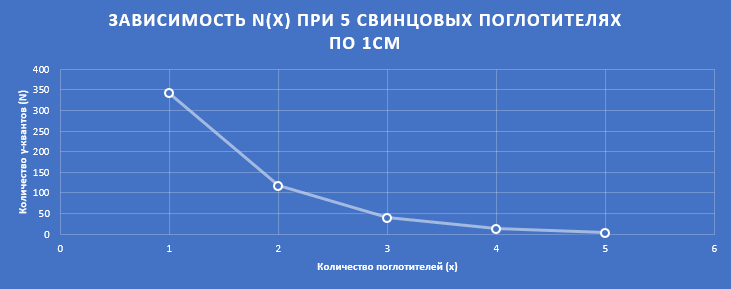 Выводы
Данная компьютерная программа позволяет моделировать эти процессы и для других материалов–поглотителей. А зная толщину слоя половинного поглощения, можно определить и толщину защитного слоя.
Заключение
Толщина защитного слоя
Спасибо за внимание!